Mayor’s 
report
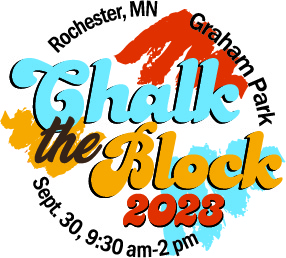 Chalk the Block
Saturday, September 30
9:30 am – 2 pm
Graham Park (Fairgrounds)
[Speaker Notes: Partnership with Office of the Mayor and RNeighbors]
Hunger, Nutrition, and Health Task Force-- White House National Strategy on Hunger, Nutrition, and Health-- Mayor’s Alliance to End Childhood Hunger
[Speaker Notes: Costs covered by Hunt Institute]
Early Childhood Leadership SummitSeptember 6-8, 2023Nashville, TN
[Speaker Notes: Costs covered by Hunt Institute]
Board and Commission Vacancies
Library Board
Office of the Mayor507-328-2700